13 Jan 2023
Geology 5690/6690
Geodynamics
Read for Wed 18 Jan: T&S 132-149 (§4.1-4.12)
© A.R. Lowry 2023
GEO 5/6690 Geodynamics
Last Time: Concepts/Definitions of Lithosphere

 *Generally* Includes Crust & Uppermost Mantle

• Plate tectonics: Rigid “plate” moving over fluid asthenosphere
• Thermal boundary layer (conductive over convective)
• “Elastic” upper layer that supports recoverable stress/strain
• Rheologically strong layer (“mechanical boundary layer”)
• Seismogenic layer
• Seismic “Lid” (high seismic velocity over lower velocity)
• “Tectosphere”: Basalt-depleted mantle (major elmt chem)
• Isotopic geochemistry (related to age of rock “reservoir”)…
• REE: Depleted or enriched (depending) in Large-Ion Lithophile
   elements; Light Rare Earth elements; other incompatible els. 

These (observation-based) concepts derive from several
different/related processes, so represent different rock volumes!
How to use these powerpoints:

• Review them often: Before each class, and while doing
    homework exercises

• The most important points of each lecture (in my opinion)
    are summarized on the first slide(s) of the next lecture

• Note the notation!
     Arial Black, italic means Important, pay 
         attention…
     Arial Black, italic, red font means
         Critically important concept or terminology
         that I expect you to understand well
         for exercises
     Times New Roman, italic, black font means this is an
         equation or an algebraic variable
 A red box with grey background means this is an
         especially important concept or equation
Today: The Geotherm
Four types of heat transfer are relevant in solid Earth:

 I. Conduction  Molecular collisions
	 Slow & inefficient: ~100 Myr “traveltime”
		for a thermal pulse to travel 100 km
	 Dominates in Thermal Boundary Layer
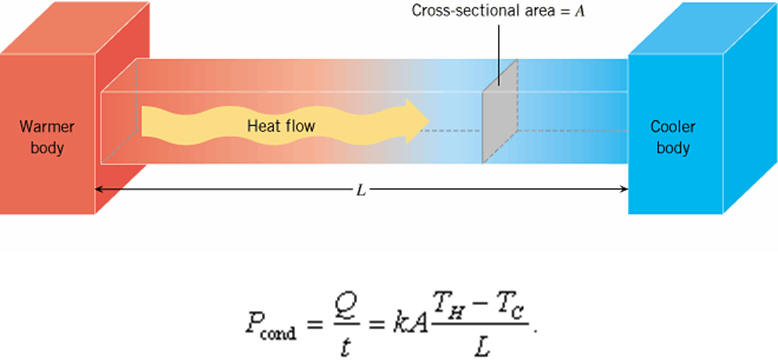 Four types of heat transfer are relevant in solid Earth:

 II. Convection  Thermal buoyancy-driven, active
transport of heat in a fluid
	  Implies Rayleigh # exceeds a critical value;
		has a preferred length scale ~ vertical
		thickness of convecting layer (for 2D flow)
	  General circulation  Everything is 
              moving… As flow driven by buoyancy
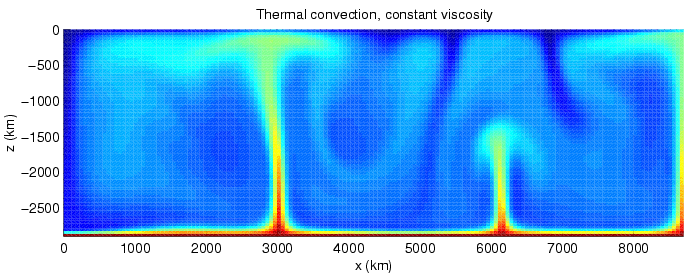 Image courtesy Harro Schmeling
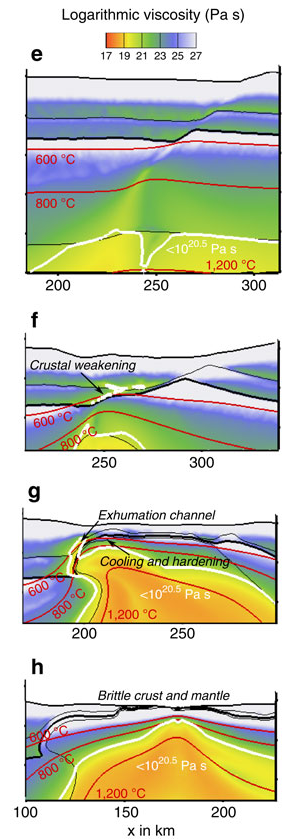 Four types of heat transfer are relevant
   in the solid Earth:

 III. Advection  Heat carried by
     flux of material by processes other
     than wholesale buoyancy-driven flow
	 Examples include magmatic
              intrusion, erosion/deposition,
              tectonic strain, groundwater
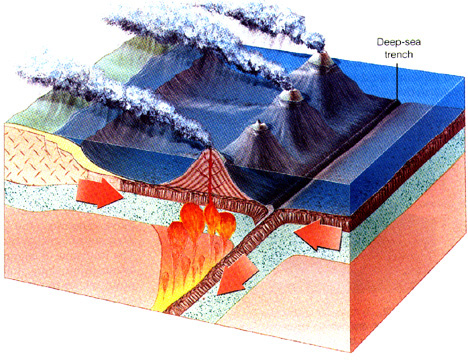 Brune et al., Nat. Comm., 2014
Four types of heat transfer are relevant in solid Earth:

 IV. Radiation  Transfer by electromagnetic
radiation (light)
	  Not usually considered important in the 
		solid Earth, but some (controversial)
measurements
have suggestedit could
contribute to
mantle transfer…

Certainly matters
for the upper
boundary
temperature!
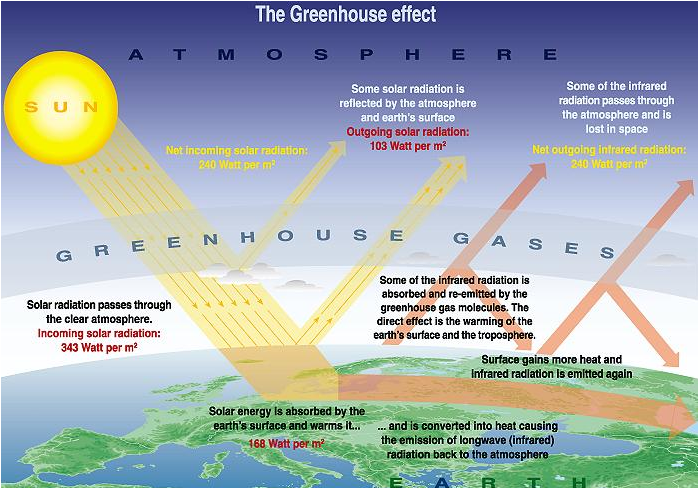 The Geotherm:
0
Temperature
1200-1400 ºC
0
Conductive
50-300
   km
Adiabat: Temperature
increases with pressure
but energy doesn’t 
change
Depth
Convective